স্বাগতম
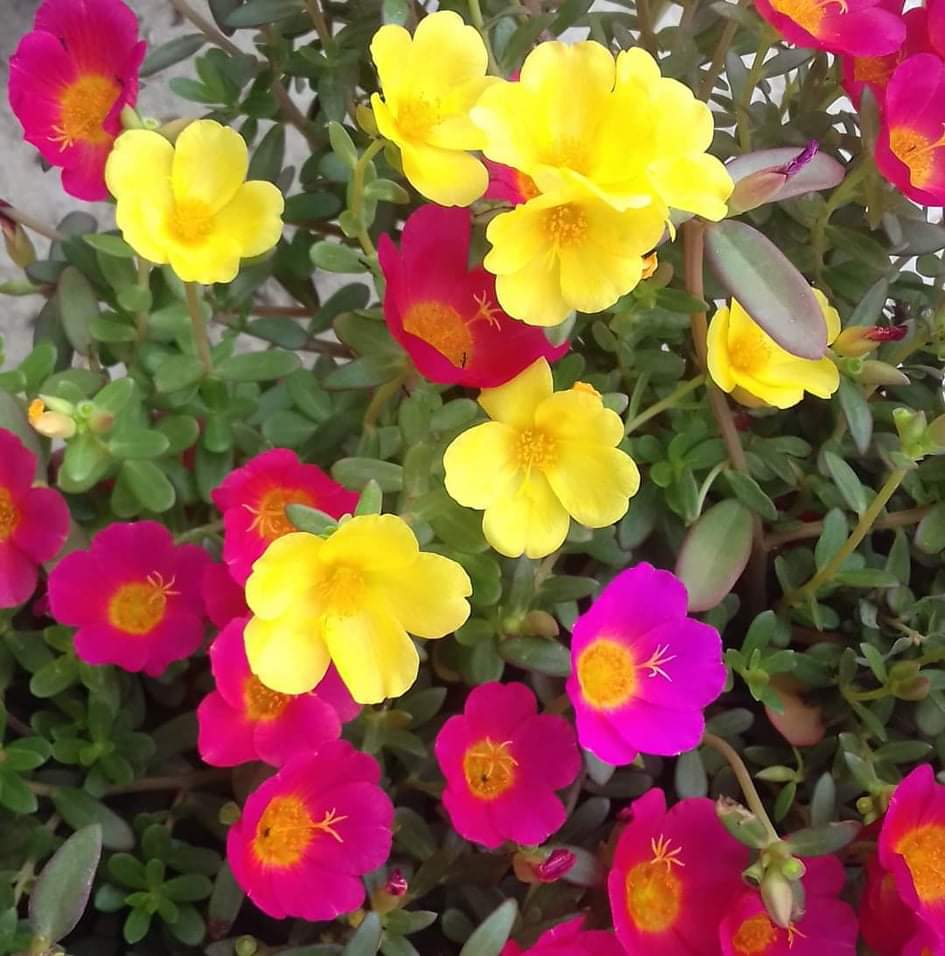 শিক্ষক পরিচিতি
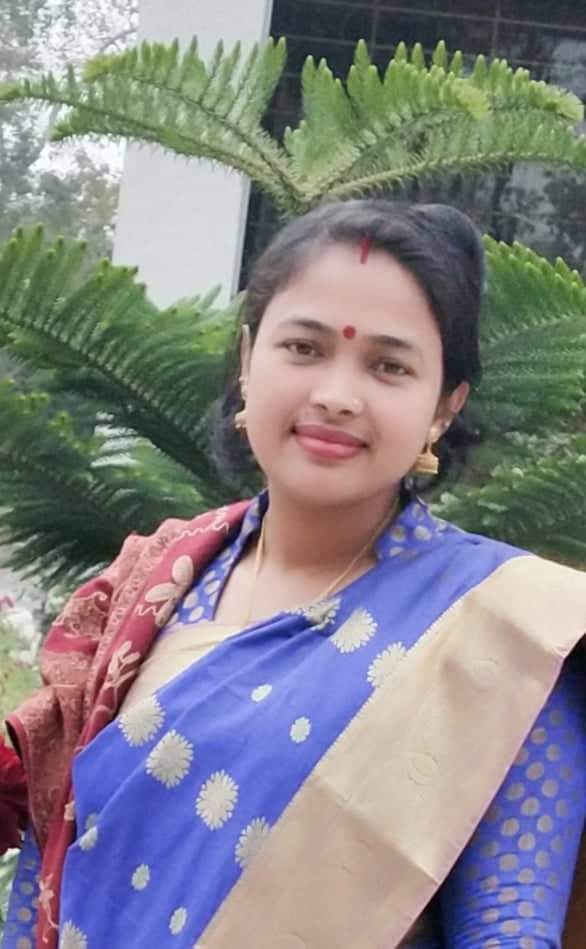 নামঃ মঞ্জু রানী পাল
সহকারী শিক্ষক
৬১ নং গোবরা সরকারি প্রাথমিক বিদ্যালয়
নড়াইল সদর, নড়াইল।
E-mail : manju050986@       gmail.com
পাঠ পরিচিতি
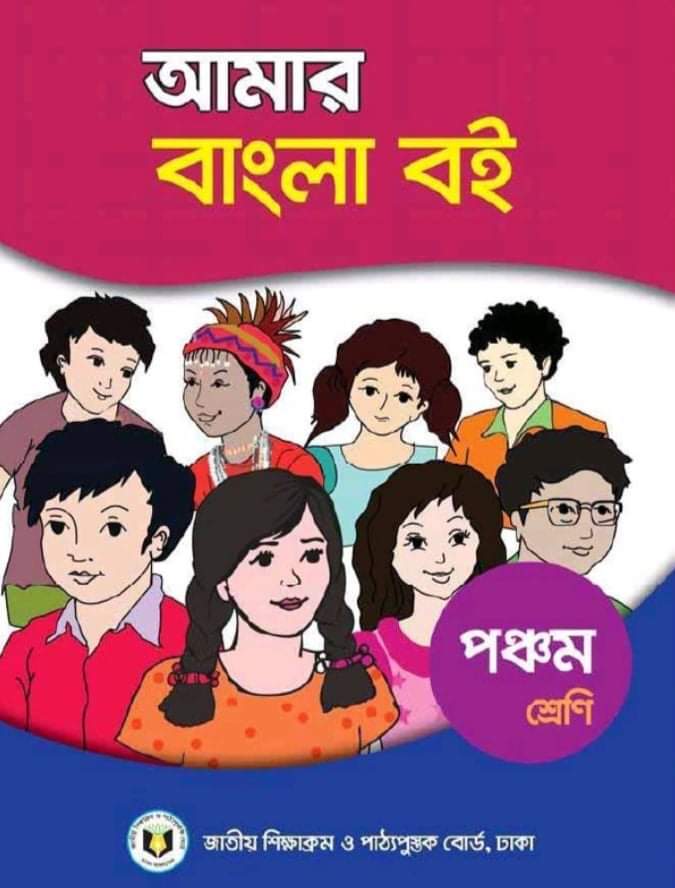 শ্রেণিঃ পঞ্চম ।
বিষয়ঃ বাংলা ।
পাঠ শিরোনামঃ ফেব্রুয়ারির গান ।
পাঠ্যাংশঃ দোয়েল কোয়েল - - - - -
প্রজাপতির কথা।
সময়ঃ ৪৫ মিনিট ।
শিখনফলঃ
২.১.২ কবিতা শুনে মূলভাব বুঝতে পারবে।
১.৫.১ পাঠে ব্যবহৃত শব্দ দিয়ে নতুন নতুনবাক্য লিখতে পারবে।
২.২.২ পাঠ্যবইয়ের কবিতা সাবলীলভাবে আবৃত্তি করতে পারবে।
২.৩.১ পাঠসংশ্লিষ্ট প্রশ্নের উত্তর লিখতে পারবে।
এসো কবিতার  ভিডিও উপভোগ করি।
কবি পরিচিতি
জন্মঃ  ১৯৬১ সালের ১লা এপ্রিল।
উল্লেখযোগ্য গ্রন্থঃ 
‘ধুত্তুরি’, ‘ঢাকা আমার ঢাকা’, ‘ছড়া ও ছবিতে মুক্তিযুদ্ধ’, ‘ভুতের বিয়ের নিমন্ত্রণে’, ‘বাচ্চা হাতির কাণ্ডকারখানা’।
পুরস্কারঃ বাংলা একাডেমি সাহিত্য পুরস্কার।
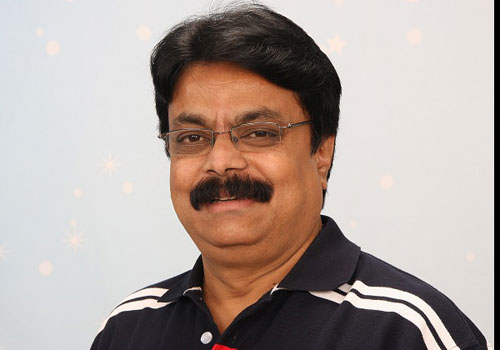 লুৎফুর রহমান
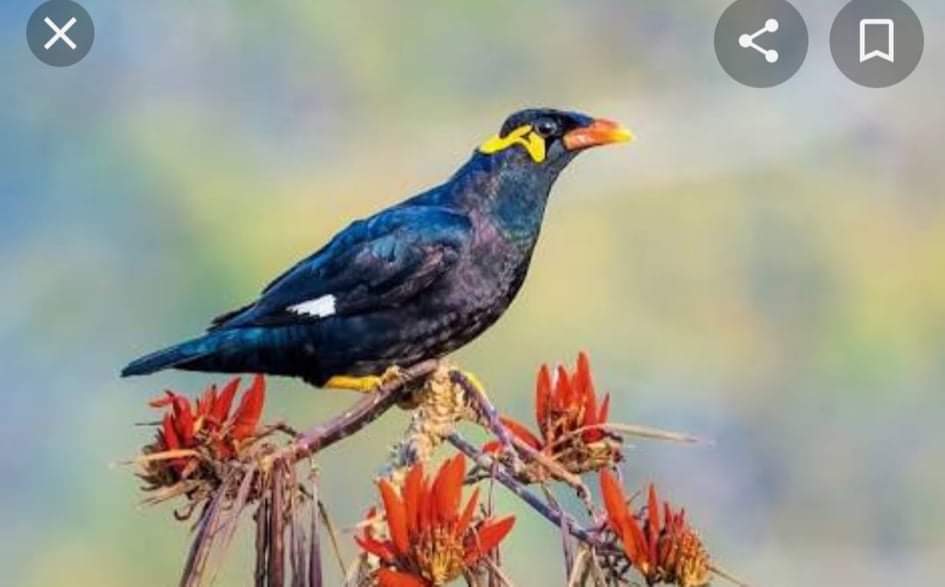 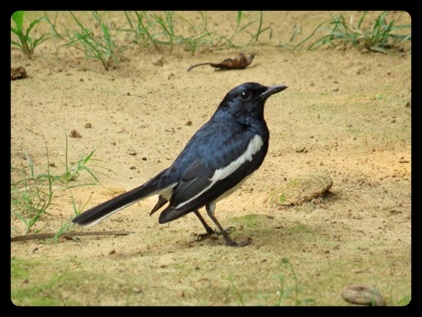 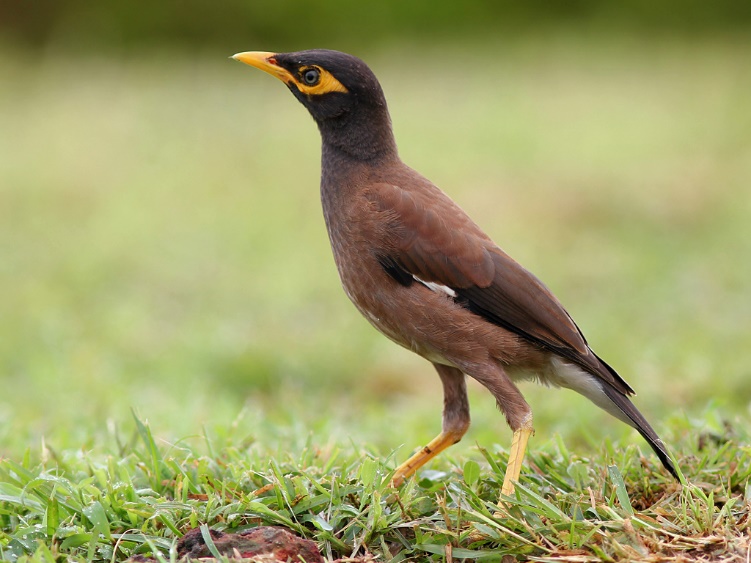 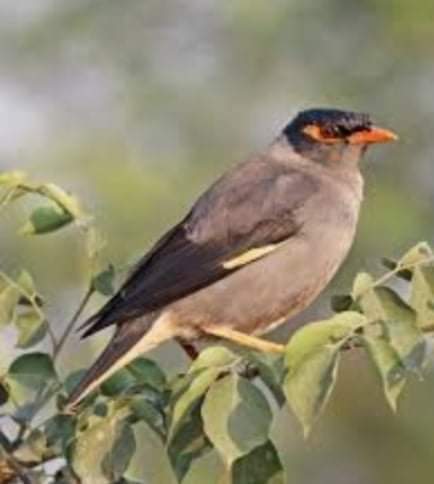 দোয়েল কোয়েল ময়না কোকিল
সবার আছে গান
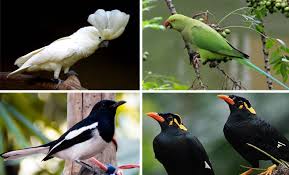 পাখির গানে পাখির সুরে
মুগ্ধ সবার প্রাণ।
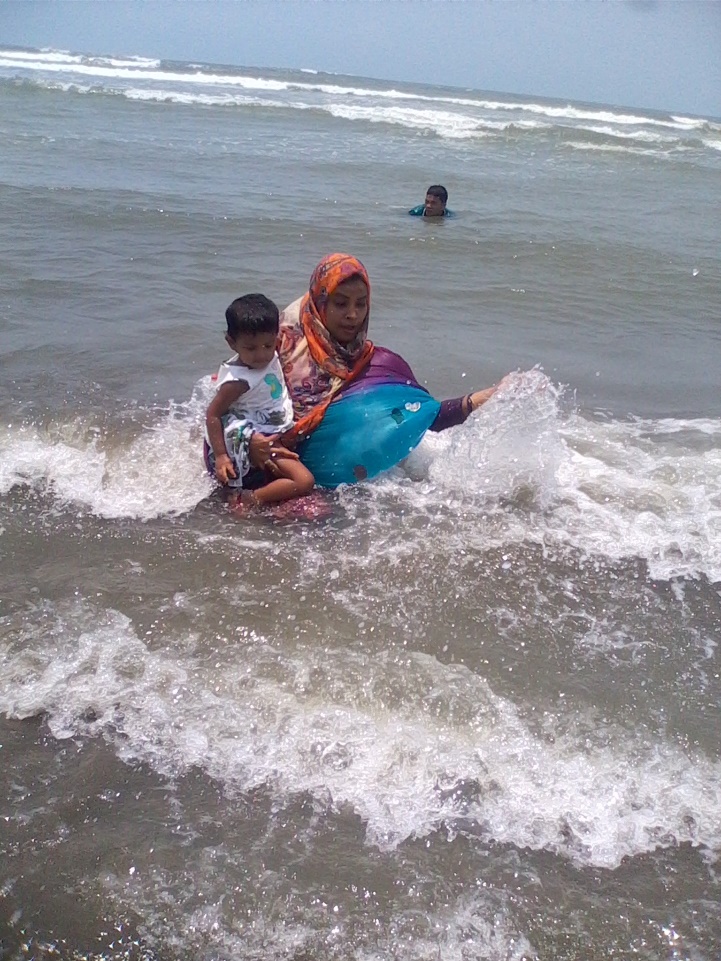 সাগর নদীর ঊর্মিমালার
মন ভোলানো সুর
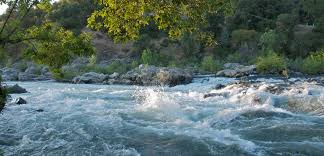 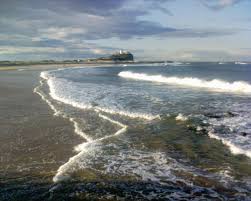 নদী হচ্ছে স্রোতস্বিনী
সাগর সমুদ্দর।
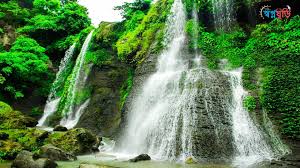 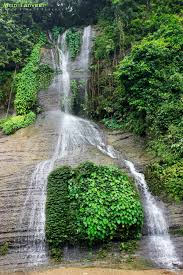 ছড়ায় পাহাড় সুরের বাহার
ঝরনা - প্রকৃতিতে
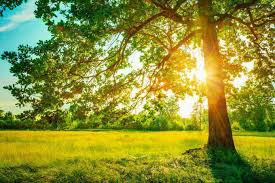 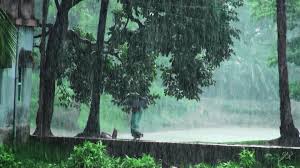 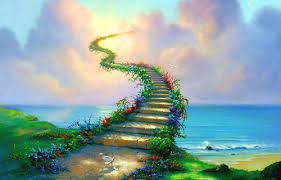 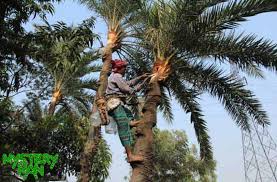 বাতাসে তার প্রতিধবনি
গ্রীষ্ম-বর্ষা-শীতে।
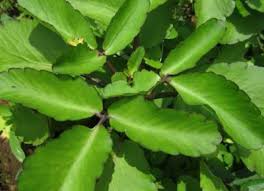 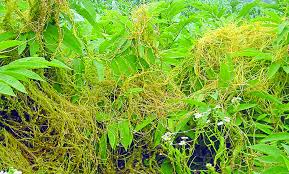 গাছের গানে মুগ্ধ পাতা
মুগ্ধ স্বর্ণলতা
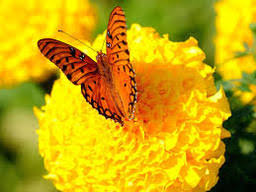 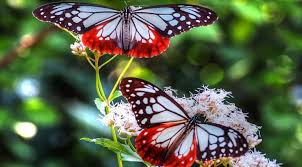 ছন্দ- সুরে ফুলের সাথে
প্রজাপতির কথা।
কবিতার মূলভাব
সালের একুশে ফেব্রুয়ারী বাঙালী জাতির জীবনে একটি স্মরণীয় দিন।মাত্রৃভাষা বাংলাকে রাষ্ট্রভাষা করার দাবিতে ছাত্রসমাজ এই দিনেআন্দোলন শুরু করে।ছাত্রদের মিছিলে পাকিস্তানি সরকার গুলি চালায়।সালাম,বরকত,শফিক,জব্বার ও আরো অনেকে শহীদ হন।ঐ ঘটনা অবলম্বনে কবি লুৎফর রহমান রিটন “ফেব্রুয়ারির গান”কবিতাটি লিখেছেন।বাংলা ভাষার প্রতি মমতা আর শহিদদের প্রতি শ্রদ্ধা প্রকাশ পেয়েছে এই কবিতায়।
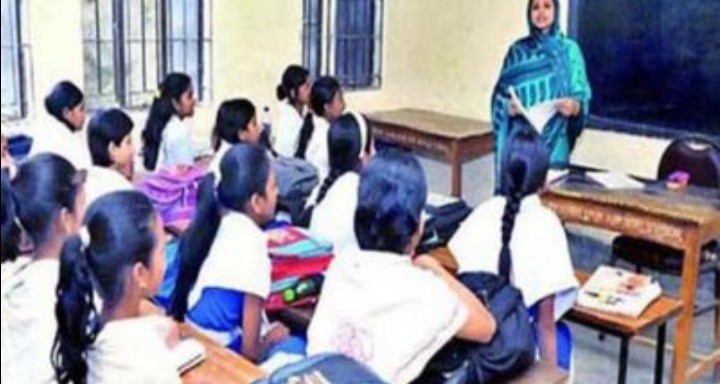 শিক্ষকের পাঠ
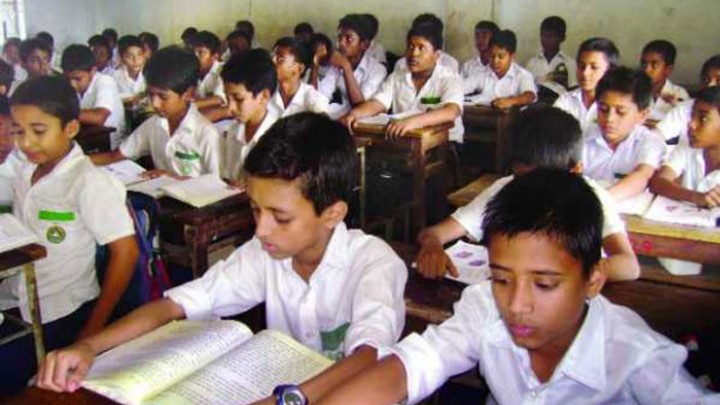 পাঠ্য বইয়ের সংযোগ
শব্দের অর্থ বলি ও বাক্য গঠন করি।
একক কাজ
স্বস্তিকার হাসি আমাকে মুগ্ধ করে।
মুগ্ধ
আনন্দিত।
ঊর্মি
নদী বা সাগরের ঢেউ দেখে 
সুদীপ্ত ভয় পায়।
নদী ও সাগরের ঢেউ।
ঢেউসমুহ।
সাগরের ঢেউসমুহ দেখে মনে দোলা লাগে।
ঊর্মিমালা
স্রোতস্বিনী
নদী।
স্রোতস্বিনীর বুকে নৌকা চলে।
সমুদ্র।
চল সমুদ্রের পানিতে নেমে গোসল করি।
সমুদ্দুর
জোড়ায় কাজ
ক ) কবি এই  কবিতায় কত ধরনের শুরের কথা বলেছেন ?
খ ) পাতা ও স্বর্নলতা কীসে মুগ্ধ হচ্ছে ?
গ )প্রজাপতি ফুলের সাথে কীভাবে কথা বলে ?
দলীয় কাজ
ক। কোন গানে সবার প্রাণ মুগ্ধ হয়ে যায়?               ( দোয়েল দল )
খ। প্রতিবছর একুশে ফেব্রুয়ারি পালন করা হয় কেন?  ( কোয়েল দল )
গ। তোমরা একুশে ফেব্রুয়ারির ডিন কী কী কর ।        ( ময়না দল   )
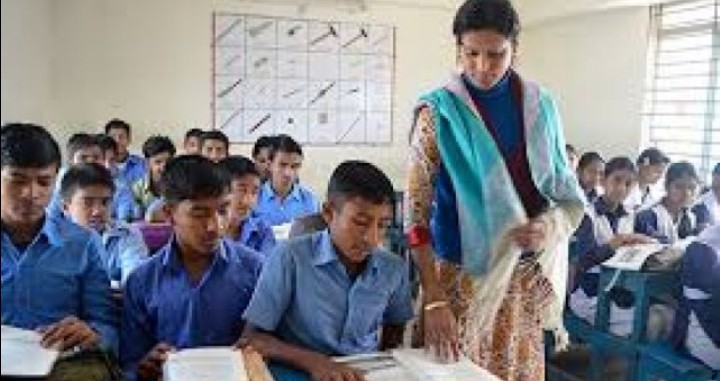 দলীয় কাজ পর্যবেক্ষণ
বাড়ির কাজঃ
২১শে ফেব্রুয়ারি ভোরবেলায় তুমি কী কী কর তোমার সেই অনুভূতি ব্যক্ত করে ১০টি বাক্য লেখ।
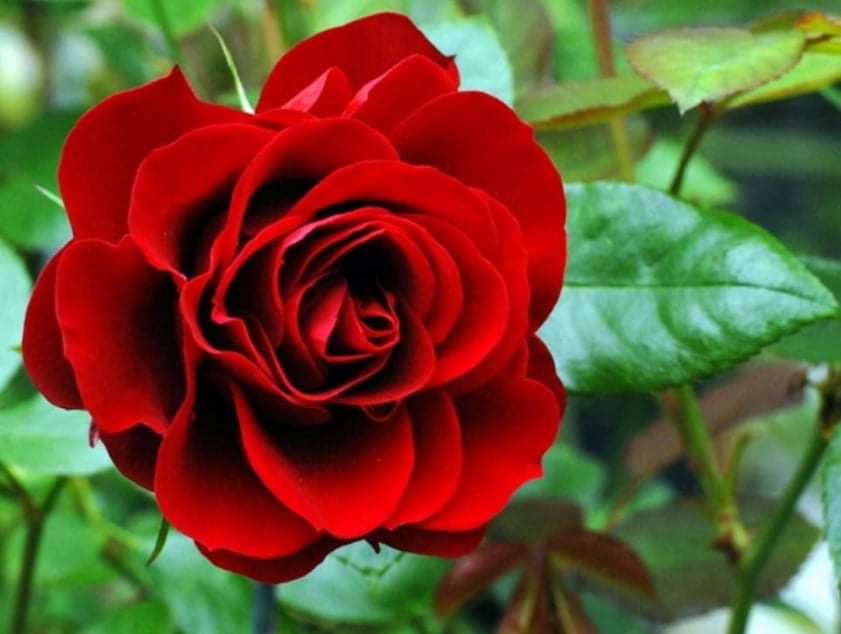 সবাইকে ধন্যবাদ